Лексический тренажер 
по немецкому языку по теме
 «Kennenlernen»
(первый год обучения)
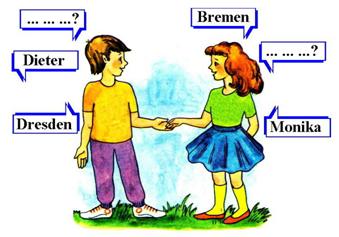 Автор: Николаева Александра Геннадьевна
преподаватель немецкого языка ФГКОУ МсСВУ МО РФ, г.Москва
C, l, o, q,x.y.
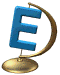 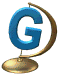 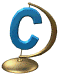 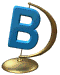 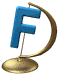 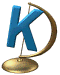 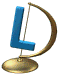 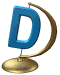 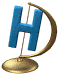 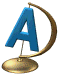 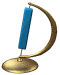 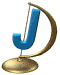 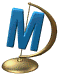 heißen
du
aus
Tschüs
gut
Name
vier
Fußball
Nennt die Wörter nach dem Alphabet. Welche Buchstaben fehlen?
zwölf
prima
kommen
Schwimmen
Radfahren
bin
und
ich
Jahr
elf
mögen
wohnen
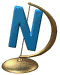 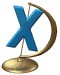 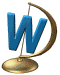 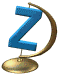 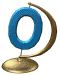 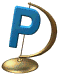 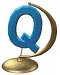 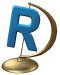 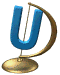 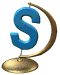 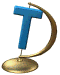 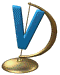 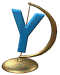 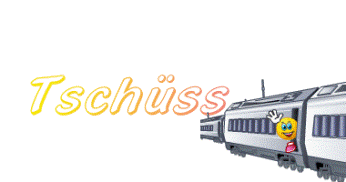 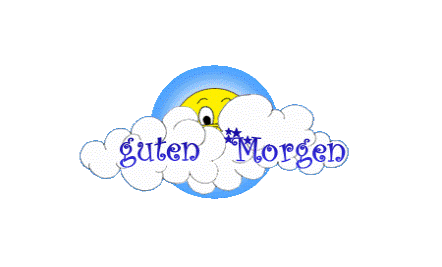 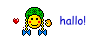 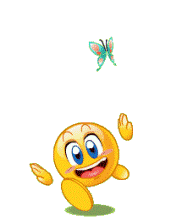 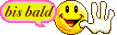 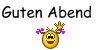 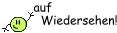 Hi!
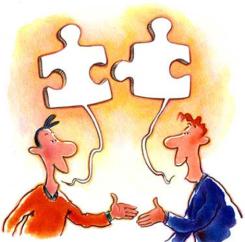 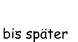 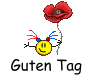 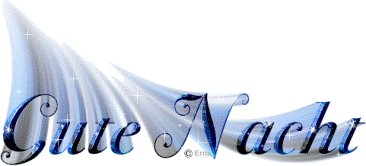 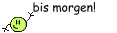 Wie heißt du?
Wie ist dein Name?
Ich heiße … .
Mein Name ist … .
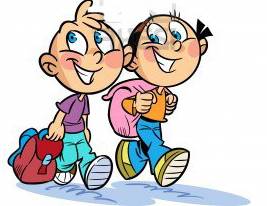 Ich bin … .
Wie heißen Sie?
Wie ist Ihr Name?
Ich heiße … .
Mein Name ist … .
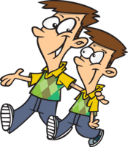 Ich bin … .
Wie alt bist du?
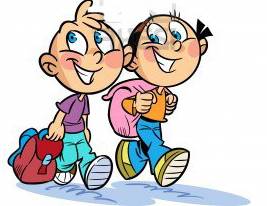 Ich bin … Jahre alt.
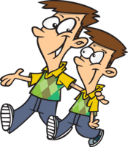 Wie alt sind Sie?
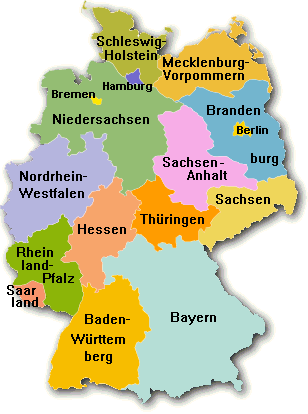 Wo wohnst du?
Ich wohne in …
Wo wohnen Sie?
Woher kommst du?
Ich bin aus … .
Ich komme aus … .
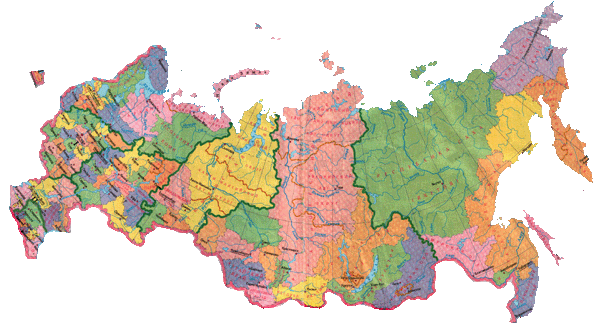 Woher kommen Sie?
Wie geht es dir?
Danke, gut!
Danke, super!
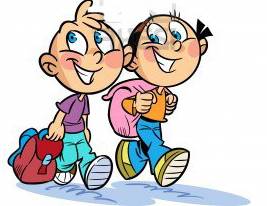 Danke, toll!
Danke, prima!
Danke, es geht!
Danke, soso lala!
Wie geht es Ihnen?
Danke, super!
Danke, gut!
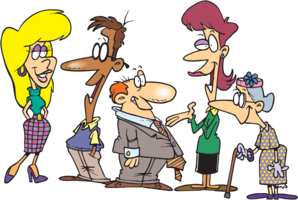 Danke, toll!
Danke, prima!
Danke, es geht!
Danke, soso lala!
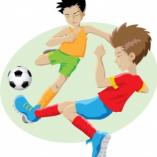 Was magst du?
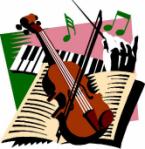 Ich mag … .
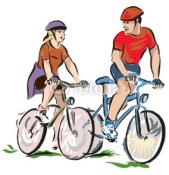 Was mögen Sie?
Ergänzt die Sätze.
1.__________________ , Stefanie!
2.__________________ , Herr Schönfeld!
3.__________________ , Frau Fuchs!
4.__________________ , Herr General!
5.__________________ , bis morgen!
6.__________________ , Leonardo!
7.__________________ , Frau Lehrer!
8.__________________ , Bettina!
9.__________________ , Herr Gürsoy!
10._________________ , Mutti!
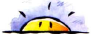 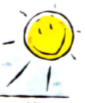 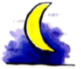 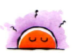 Ratet. Wie alt sind sie?
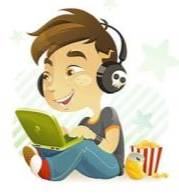 siebzehn – zwei =
dreizehn – fünf =
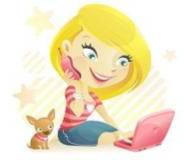 sechs + vier =
zwölf - zehn =
eins + acht =
elf - vier =
8
15
2
10
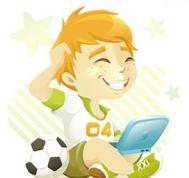 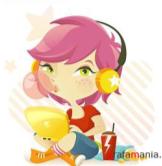 9
7
Was magst du?
Schwimmen
SCHEMMINW
USIMK
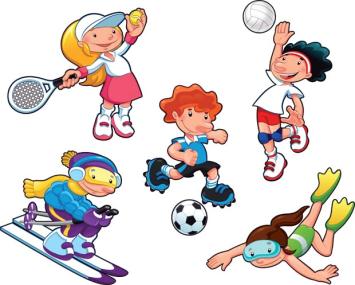 Sport
Musik
STPRO
UOJD
Judo
Fußball
FBUßALL
BLLASABETK
Basketball
Radfahren
AAHRRFDEN
Tischtennis
TSCHTIEISNN
Ergänzt Formular.
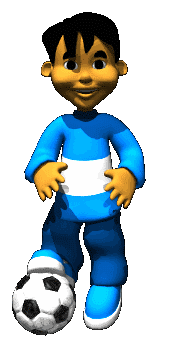 Ich heiße Peter Braun. Ich komme aus Deutschland  aus Dresden, Neustraße 3.
Peter
Braun
Neustraße 3
Dresden
Deutschland
Ergänzt den Dialog.
G_ten  Ta_!
H_llo!
Wi_ hei_t du?
Ich bi_ Alex. Un_ du?
I_h  heiß_ Mark.
Wo_er  komm_t du?
Ich ko_me  a_s  Deu_schl_nd. Und wohe_   ko_mst  d_?
Ich komm_   aus  R_sslan_.
W_ woh_st du?
Ich woh_e  in  Be_lin. Und du?
I_h wohne in Moska_.
W_e  ge_t  es  d_r?
Dan_e,  g_t.
Tsch_s!
Auf   Wi_der_ehen!
Guten  Tag!
Hallo!
Wie heißt du?
Ich bin Alex. Und du?
Ich  heiße Mark.
Woher  kommst du?
Ich komme  aus  Deutschland. Und woher   kommst  du?
Ich komme   aus  Russland.
Wo wohnst du?
Ich wohne  in  Berlin. Und du?
Ich wohne in Moskau.
Wie  geht  es  dir?
Danke,  gut.
Tschüs!
Auf   Wiedersehen!
Findet die Antwort.
Sagt richtig.
du, kommst, woher?
wie, du, heißt?
Woher kommst du?
Wie heißt du?
wie, es, geht, dir?
Sie, wo, wohnen?
Wie geht es dir?
Wo wohnen Sie?
ist, wie, Nachname, dein?
Wie ist dein Nachname?
magst, was, du?
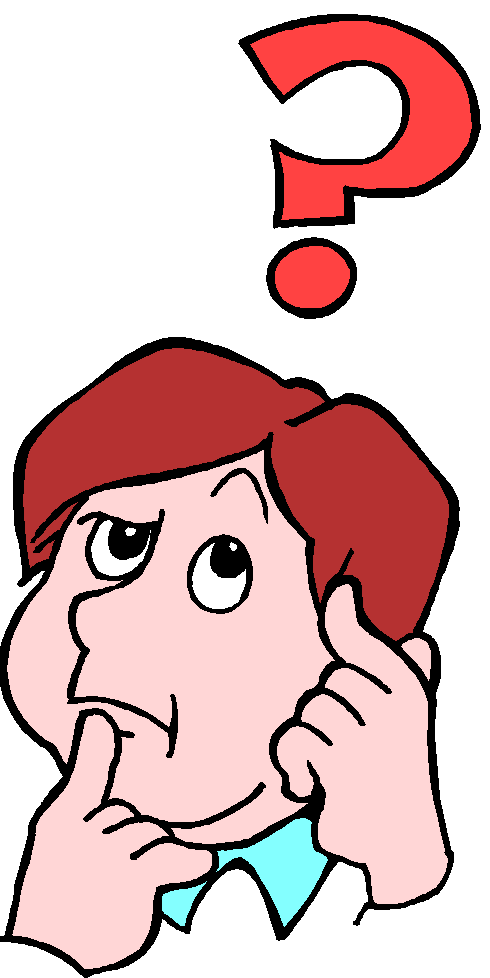 alt, Sie, sind, wie?
Was magst du?
Wie alt sind Sie?
Guten Tag!
Hallo , Herr Schmidt!
Ich magst Fußball.
Woher wohnst du? 
Ich wohne aus Moskau.
Wie alt bist  Sie ?
Du bin 13 Jahre alt.
Wo wohnen du?
Sie heiße Frank.
Woher magst du?
Ich   heiße   aus Deutschland.
Wo geht es dir?
Wo ist Fehler?
mag
Wo
in
du
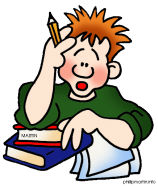 Ich
wohnst
Ich
Was
komme
Wie
Lest und dann 
schreibt den Text.
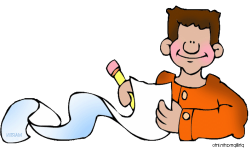 HALLOICHHEIßESTEFANMEIERUNDWOHNEINDRESDENICHBINZWÖLFJAHREALTICHMAGSCHWIMMENTENNISUNDMUSIK
Hallo! Ich heiße Stefan Meier und wohne in Dresden. Ich bin 12 Jahre alt. Ich mag Schwimmen, Tennis und Musik.

GUTENTAGMEINNAMEISTROBERTICHBINDREIZEHNJAHREALTICHKOMMEAUSÖSTERREICHICHSPIELEFUßBALLUNDBASKETBALL
Guten Tag! Mein Name ist Robert. Ich bin 13 Jahre alt. Ich komme aus Österreich. Ich spiele Fußball und Basketball.

HALLOWIEGEHTESDIRICHBINFLORIANMEINFAMILIENNAMEISTSCHWARZICHWOHNEINHAMBURGICHMAGRADFAHREN
Hallo! Wie geht es dir? Ich bin Florian. Mein Familienname ist Schwarz. Ich wohne in Hamburg. Ich mag Radfahren.
Bildet den Dialog.
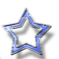 Hi! Ich heiße Michael. Und du?
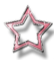 Hallo! Wie heißt du?
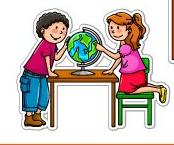 Bis bald, Susanne.
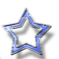 Tschüs, Michael!
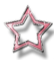 Ich komme aus Kiel. Was machst du gern?
Ich spiele Fußball. Was magst du?
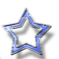 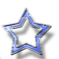 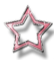 Ich bin Susanne aus München. Und du, woher kommst du?
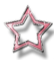 Ich mag Radfahren.
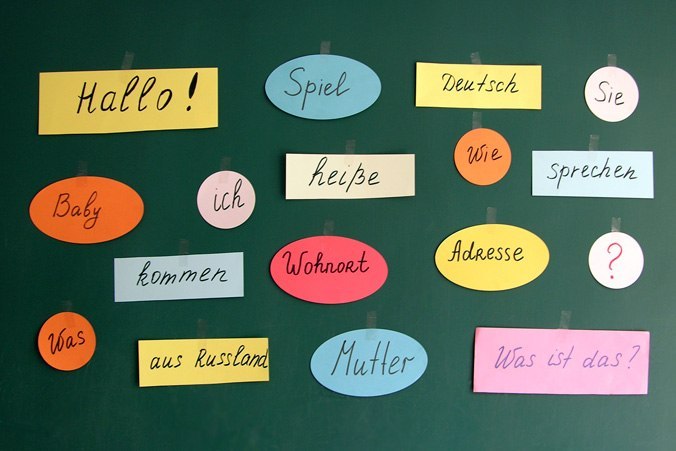 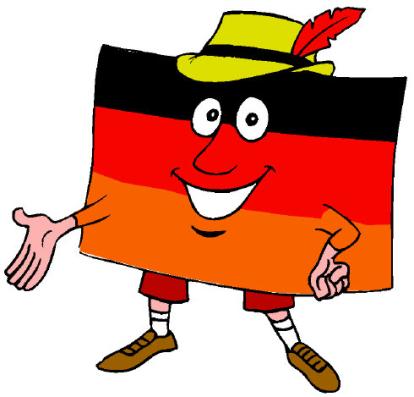 Danke für die Arbeit!
Ссылки на использованные ресурсы:
Шаблон презентации
http://pedsovet.su/load/385-1-0-42364 
Песня 
http://www.youtube.com/watch?v=hTYGKcvEPOw
Алфавит 
http://www.proshkolu.ru/user/klubnika78/file/3341715/
Приветствия 
http://www.bilder-hochladen.net/files/6jws-a8r-005f.gif
http://mybeautypics.de/data/media/11/morgen_2.gif
http://www.die-gbbilder.com/img/scheoen-abend/10364ada.gif
http://www.gbgallery.de/galleries/ScheoenAbend/121212.gif
http://img0.liveinternet.ru/images/attach/c/0/53/737/53737988_975e43442ebd.gif
Смайлы
http://smiles24.ru/smile/smiles-tablichki-1067.html
Ссылки на использованные ресурсы:
Картинки 
http://szn74.ru/Storage/Image/PublicationItem/Image/big/268/1308160776_1205930861_graphic1.jpg
http://www.grafamania.net/uploads/posts/2008-04/1208212755_00m.jpg
http://schoolprofile.ru/images/child/0.jpg
http://www.freevectorvip.com/images/4000/No2900%20Student%20and%20study%20things.jpg
http://sait.ivan-off.com/uploads/posts/2012-09/1347904573_school4.jpg
http://static.freepik.com/free-photo/sun-vector_34-20097.jpg
http://www.vectorfree.com/media/vectors/sun-clipart.jpg
http://dush4.ucoz.ru/_bl/1/44134829.jpg
http://rylik.ru/uploads/posts/2013-05/1368523383_lmtrh8pfo3axwmc.jpeg
http://img.taopic.com/uploads/allimg/130129/234749-13012912392672.jpg
http://xtragfx.com/uploads/posts/2012-12-22/1356164336_1aashnclfstrs500.jpg